EGE331 Computer Simulation
Course Instructor
Dr. Varad A. Karkhanis
Division of Engineering Programs
SUNY New Paltz
Spring 2020
Textbook

Essential MATLAB
for Engineers and Scientists
5th Edition

Brian H. Hahn
Daniel T. Valentine


No Need to buy! Class notes are Enough!
Course Syllabus

MATLAB Intro: arithmetic, variables, mathematical functions, important MATLAB commands 
Linear Algebra: Vectors and Matrices, System of Algebraic Equations, MATLAB workspace, 			        MATLAB operators, expressions and statements 
MATLAB Loops: for loop, while loop, Vectorization, Conditional statements, Logical Vectors,  			         Logical Operators and Truth Tables
MATLAB functions: Developing functions to accomplish dedicated tasks
Importing and Exporting data in text files
MATLAB graphics: 2D plots, 3D plots, Generating simple GUIs and animations
Introduction to Newton’s Method to solve nonlinear equations using MATLAB
Machine Learning in MATLAB environment: Introduction to Deep-Learning models in Machine Learning and Artificial Intelligence (AI)
Grading Policy

• Mid-term Exam-1 = 30%

• Homework assignments = 20%

• Project Presentation = 20%

• Term Project Report = 30% + Bonus points (for exceptional work)
Computer Simulation
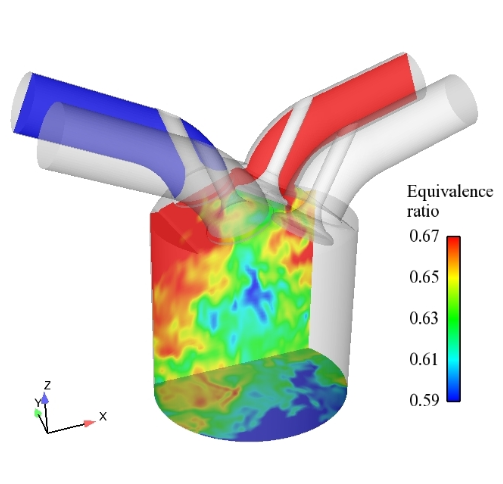 Example: Computational Fluid Dynamics (CFD) technique to simulate fluid flows
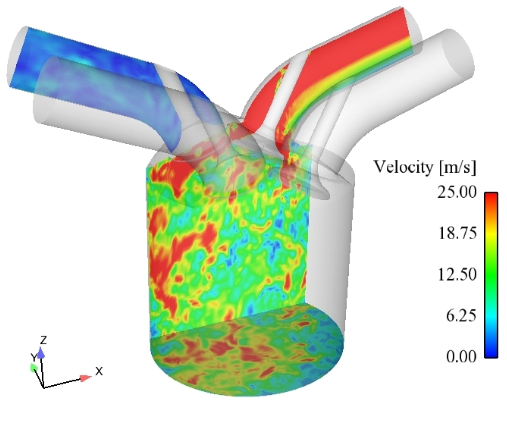 LES in a 4-valve piston engine
Authors(s): O. Vermorel- Credit: CERFACS and IFP
5
Computer Simulation
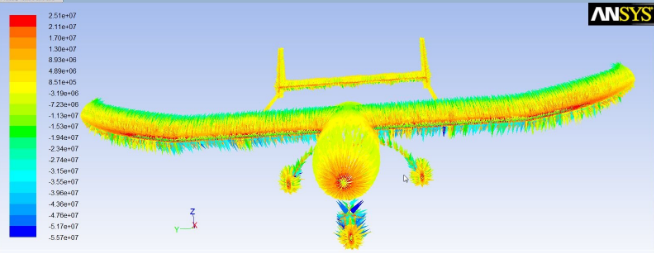 Velocity Vectors on the aircraft surface
Picture Courtesy: Ansys Software
6
Supernova Detonation
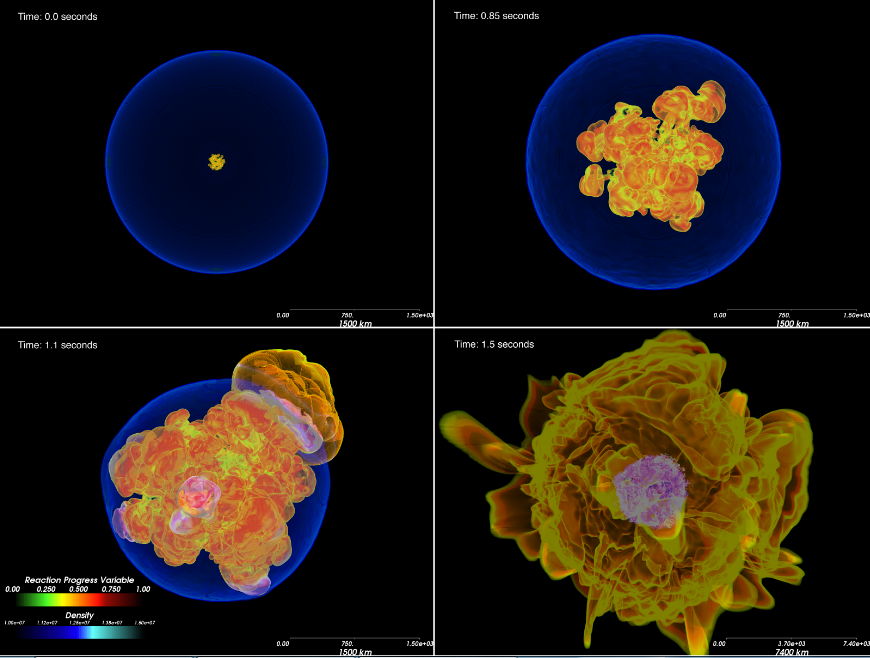 Picture Courtesy: 
http://flash.uchicago.edu/site/gallery/
7
MATLAB- Matrix Laboratory
5           6

3           7           8

4           9           10
A =
A(1,1) = ?
A(2,1) = ?
A(3,2) = ?
A(2,3) = ?
8
Computer Languages
Different Types of Languages
Assembly Language (Machine Specific) – Very Fast
Intel 8086 Assembly Language
Mac Assembly Language
Texas Instrument 320TMSC5515 Assembly Language (Fast)
Compiled Languages (Compiled, Machine Independent - Relatively fast)
(C, C++, JAVA, C#, Fortran)
Script Languages (Interpreted - 
	(MATLAB, PHP, CAD, etc.)
9
Write a simple computer program in C and MATLAB
Suppose you have $1000 saved in the bank. Interest is compounded at the rate of 9% per year. What will your bank balance be after one year?
1.	Get the data (initial balance and interest rate) into the 	program.
2.	Calculate the interest (9 per cent of $1000, i.e. $90).
Add the interest to the balance ($90 + $1000, i.e. $1090)
4.	Display the new balance
10
Program in C
#include <stdio.h>
#include <stdlib.h>
 
int main(){
double interest, balance;
balance = 1000;
rate = 0.09;
interest = rate * balance;
balance = balance + interest;
printf(“balance=%d”, balance);
return 0;
}
~11 lines of code in C
11
Program in MATLAB
balance = 1000;
rate = 0.09;
interest = rate * balance;
balance = balance + interest;
disp( ’New balance:’ );
disp( balance );
~6 lines of code in MATLAB
12
MATLAB Desktop
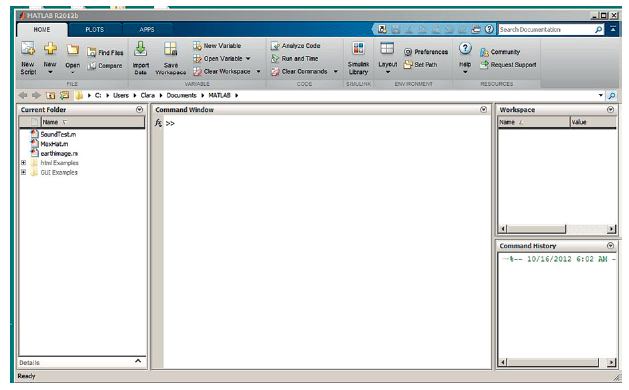 13
Integrated Development Environment (IDE)
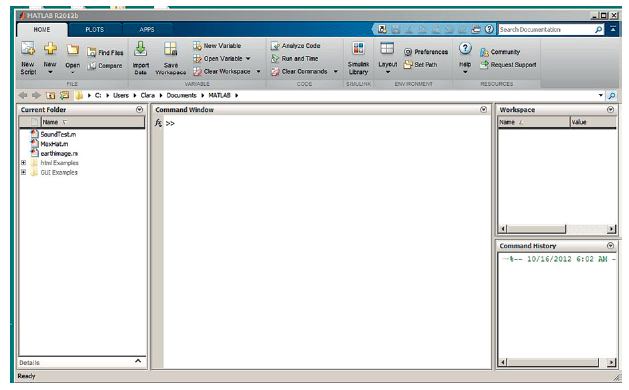 q       Command Window
q       Current Directory
q       Command History
q       Workspace
14
MATLAB Commands
What is a MATLAB Command?
MATLAB is an interactive program. You can enter a command by typing it at the MATLAB prompt '>>' on the Command Window.
15
Variables
What is a variable in a computer language?
In computer programming, a variable is a storage location paired with an associated symbolic name.
16
Examples
Type:
a = 5;
B = -1.2345;

Now look in Workspace to examine them.
Type:

c = 1:10;
B = [];
Now look in Workspace to examine them.
SUNY-New Paltz
17
Examples
Type:
clear B;
What happens to the workspace?
Type:

clear
18
Variables in MATLAB
Variable name must comply with the following two rules:

1. It may consist only of the letters a–z, the digits 0–9 and the underscore ( _ ).
2. It must start with a letter. 

Valid: r2d2,  pay_day
Invalid: pay-day, 2a name$,  _2a
19
Case sensitivity
Different variables:
balance, BALANCE and BaLance
Camel Caps:
camelCaps
milleniumBug
dayOfTheWeek  
Commands are all in lower case
20
Examples of variables
interest=.09;
years=10;
delta=1.e-3;
email=‘doej@gmail.com’;
vect=[1 2 3 4 5];
matx=[1 2 3; 4 5 6];
21
Exercise
Create MATLAB variable names for the following, and assign them with random values:

Age of the student in the class

Number of students enrolled in the class
22
Workspace
who:         lists the names of all the variables in your workspace 
whos:       lists the size of each variable as well 
ans: 	         returns the value of the last expression evaluated but
                     not assigned to a variable 

Workspace
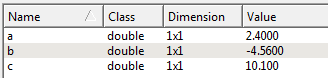 23
ExerciseUsing Command Window
Declare a “variable” to display your name in the command window and print it.
Write a program that declares two variables p, q. Initialize them with the values (+3) and (-5.4), respectively. Have your program to add, subtract, multiply and divide them.
24
Vectors in MATLAB
Initializing vectors: explicit lists 
x = [1 3 0 -1 5]   use spaces
a = [5,6,7]               use commas
a = [1 2 3],    b = [4 5],   c = [a -b]
x = [ ] 


Initializing vectors: the colon operator 
x = 1:10
x = 1:0.5:4 
x = 10:-1:1 
x = 0:-2:-5
Explicitly providing elements to vectors!
Colon operator providing equi-spaced elements to vectors!
25
Vector Exercises
Initialize a vector (A) to have as its elements numbers 1 through 10 and another one (B) with integers -1 through -10.

B. Form vector C as the sum of the two vectors.

C. Form vector D as the concatenation of vectors 	 A and B.
26
Array Index
r = [2, -2, 1, -4, 5, 1, 0]
This gives you a row vector of seven numbers.

r(3)
This will display the third element of r. The number 3 is the array index.

r(2:4)
This should give you the second, third and fourth elements.

r(1:2:7)
r([1 7 2 6])        elements located at specific indices are printed
r([1 7 2]) = [ ]   will remove elements located at indices 1, 7 and 2
Array Subscripts (Exercises)
Form vector A made of even numbers between 0 and 12.

Add the first and the last elements of a vector and call it sum1.

Find sum2 as the sum of the first 4 elements of a vector.

Form a new vector B that is made of the last 4 elements of A.
28
Matrices
a = [1 2 3; 4 5 6]  = 1 2 3 
                                      4 5 6
a’ = 1  4
	        2  5
            3  6
A matrix can be constructed from column vectors of the same lengths:
x = 0:30:180;
table = [x’ sin(x*pi/180)’] = 	0.0000   0.0000
			                                30.0000   0.5000
                                                                60.0000   0.8660
                                                                90.0000   1.0000
                                                                120.0000   0.8660
                                                                150.0000  0.5000
                                                                180.0000  0.0000
29